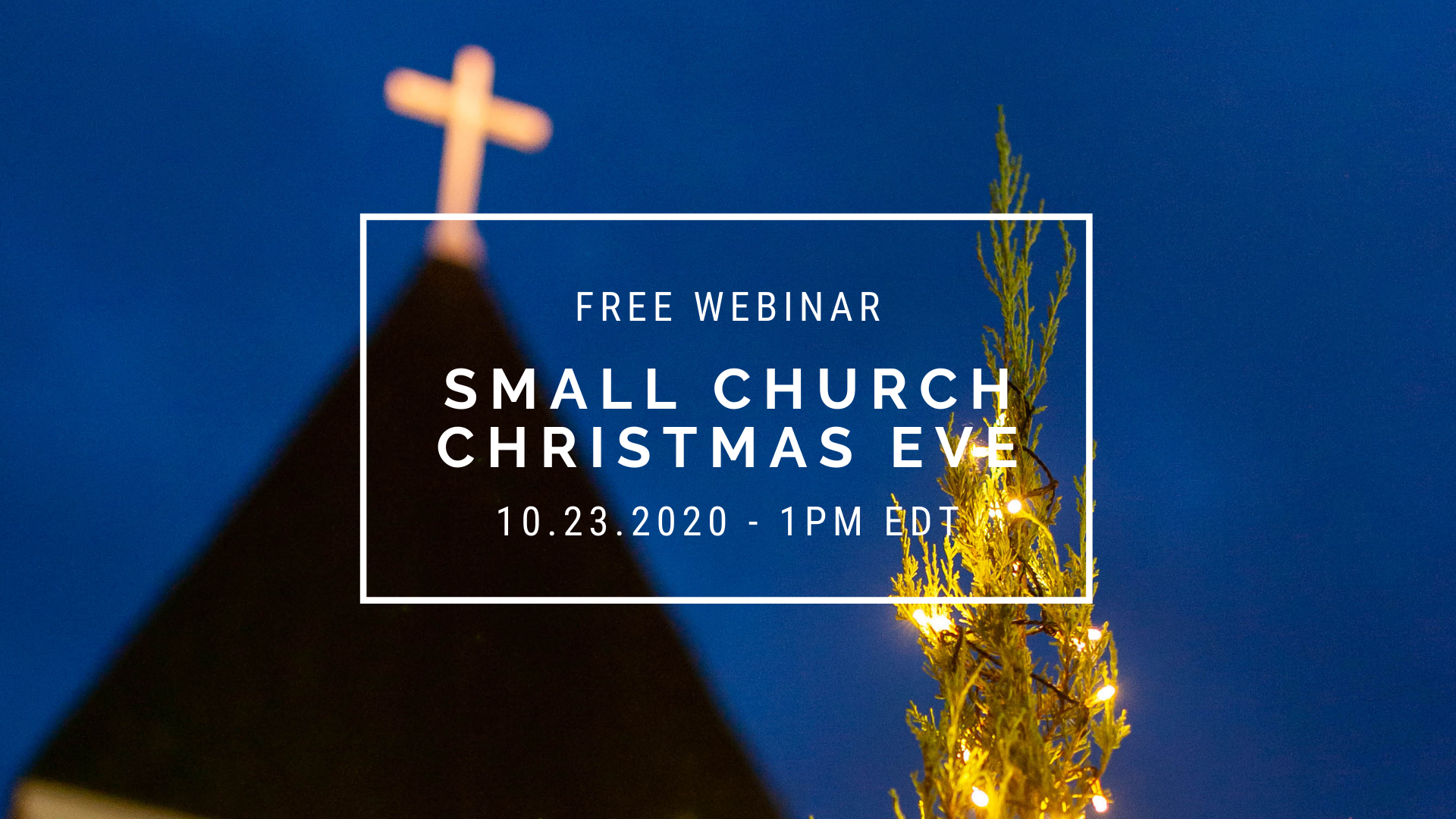 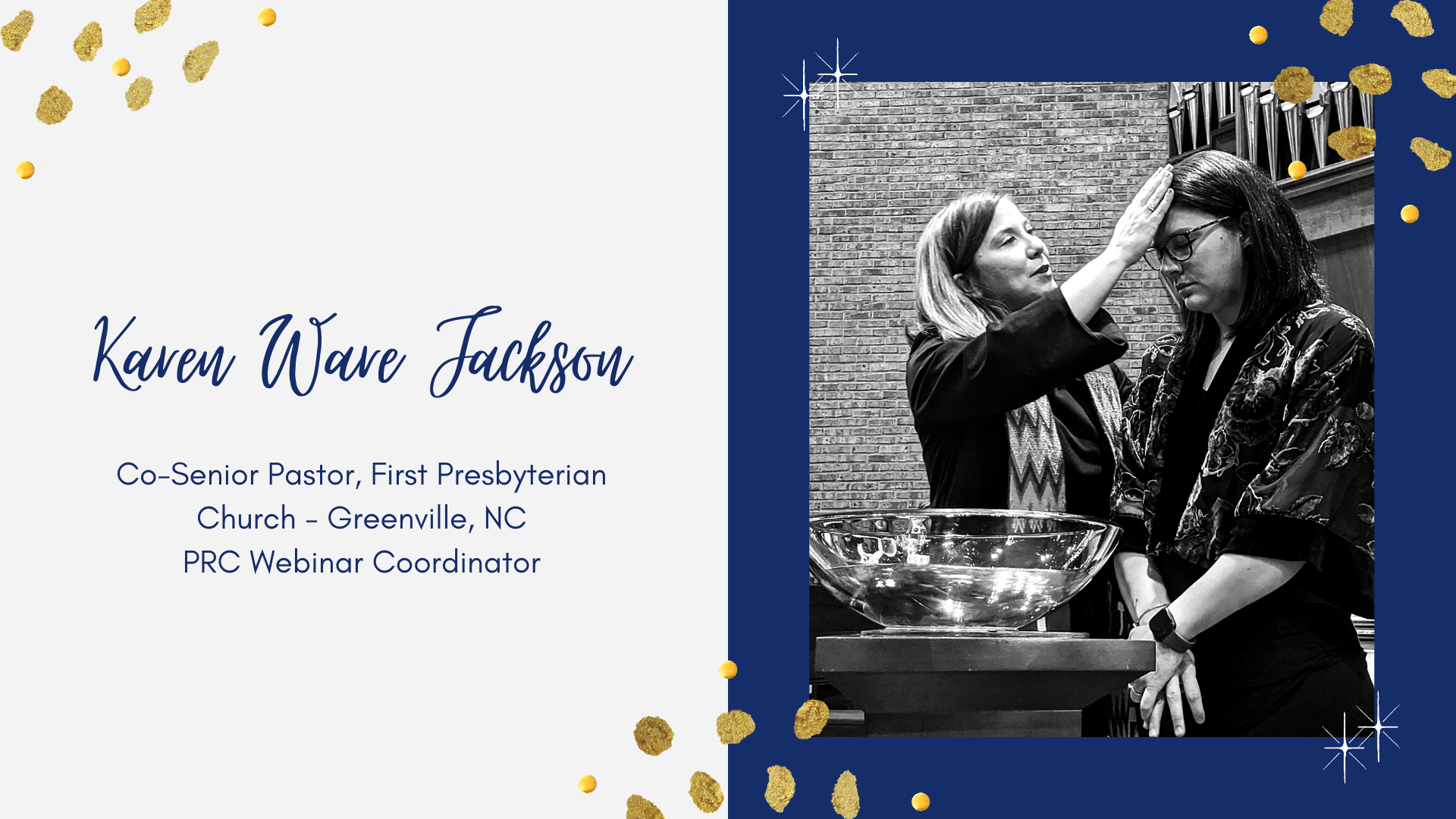 By Rev. Kelly Fitzgerald